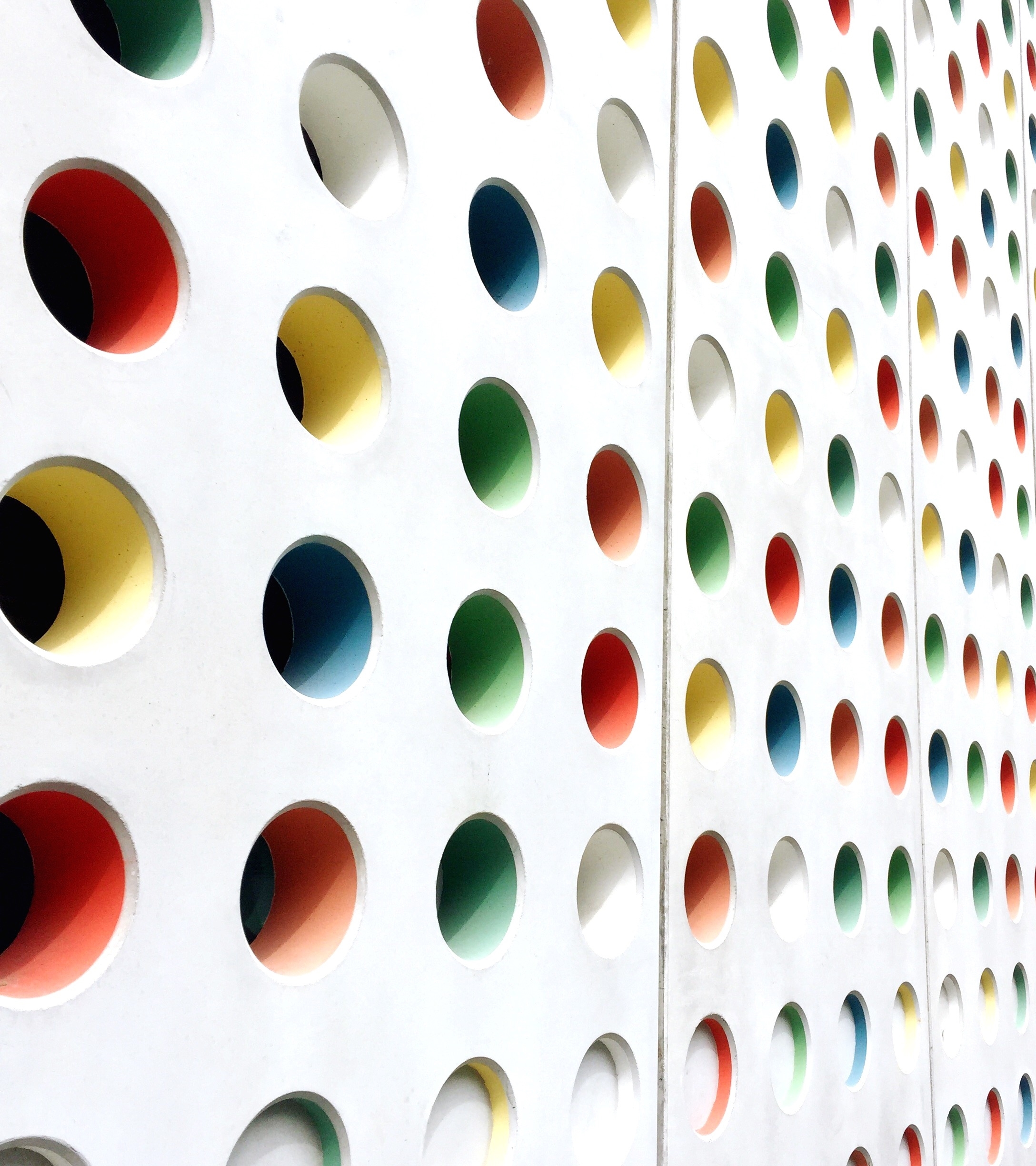 Get to Know the PowerPoint Interface
The PowerPoint Interface
The PowerPoint Interface consists of the following sections:
The Title Bar
The Ribbon
The Quick Access Toolbar (QAT)
The Slides Pane
The Slide Window
The Status Bar
The Title Bar
Minimize, Maximize and Close
Account Information
Search Bar
Presentation Title
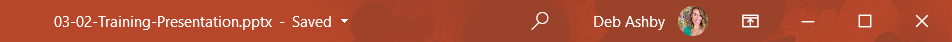 The Ribbon
Commands
Tabs
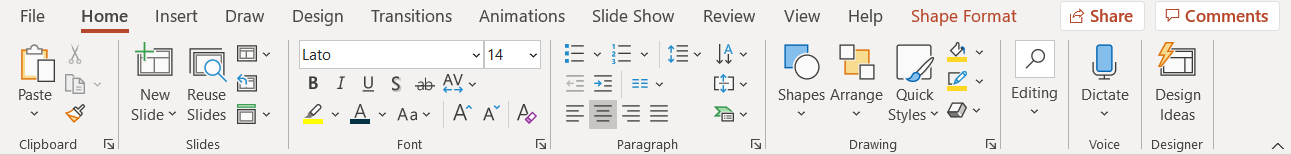 Groups
The Quick Access Toolbar
The Quick Access Toolbar is a customizable toolbar. Add commands you use frequently.
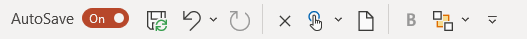 The Slides Pane
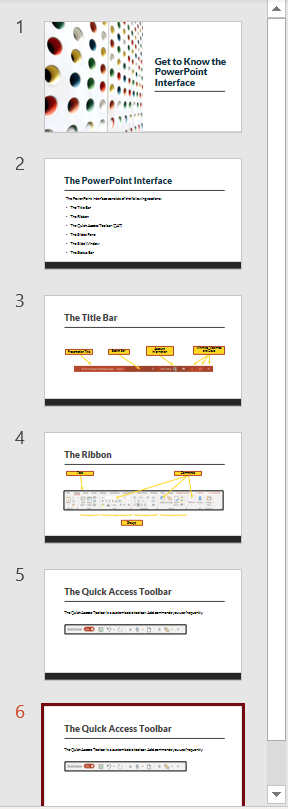 The Slides Pane displays thumbnails of all slides in the presentation. 

Use the Slides Pane to navigate, select slides and organize the slide deck.
The Slides Window
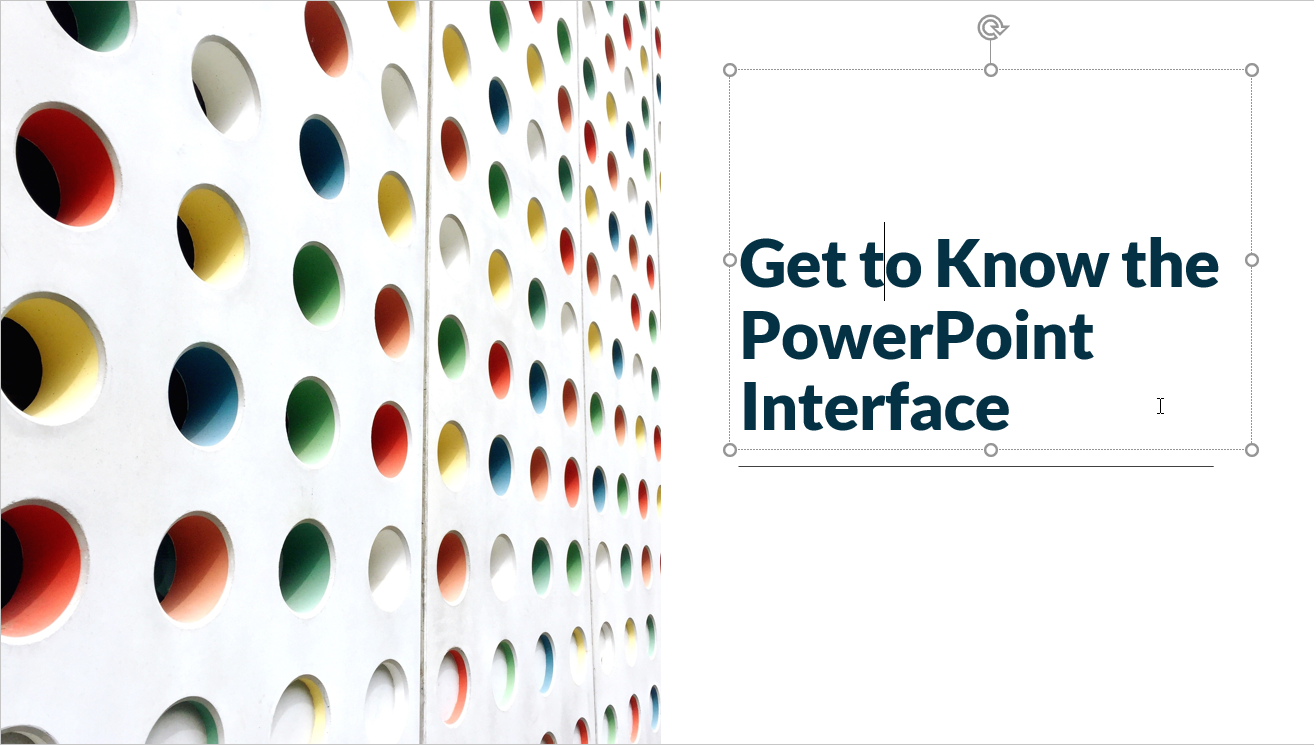 The Slides Window is where we come to edit our slides.
The Status Bar
The Status bar is a customizable area that runs horizontally across the bottom of the screen. 

It displays useful information and messages such as the slide number, the language, notes, magnification and views.
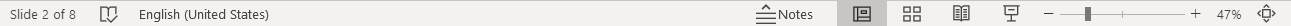